Impact: promoting the dissemination & utilization of research findings
45th Session of the ACHR/CAIS
Hamilton, Canada
October 17 – 19, 2012
Tomás Pantoja, Evelina Chapman
Even though using research in health decision-making is an appealing idea…
Challenges in linking research to policy
Research competes with many other factors in the policymaking process
Research isn’t valued as an information input [General climate for research use]
Research isn’t relevant [Production]
Research isn’t easy to use [Translation]
Research isn’t communicated effectively [Push]
Research isn’t available when policymakers need it and in a form that they can use [Facilitating pull]
Policymakers lack mechanisms to prompt them to use research in policymaking [Pull]
Policymakers lack fora where policy challenges can be discussed with key stakeholders [Exchange]
3
The translation challenge
‘…strategies to bolster understanding of the essential links between research, policy, and action need to be developed, implemented and evaluated.’ (PAHO Policy on research for health)
‘The translation goal is to strengthen links between research, policy and practice’ (WHO strategy on research for health)
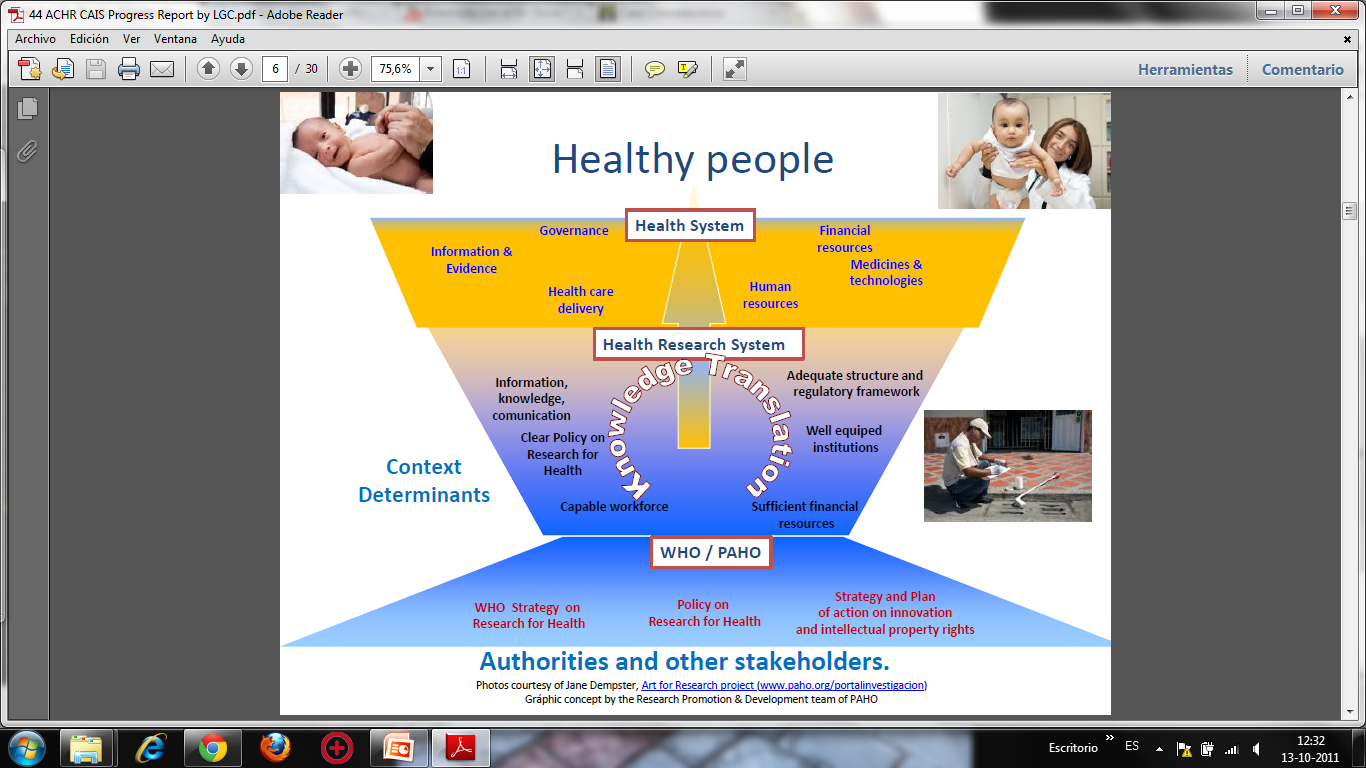 Capacity building
Bogotá, Colombia – June 2012
Santiago, Chile – May 2012
Resources
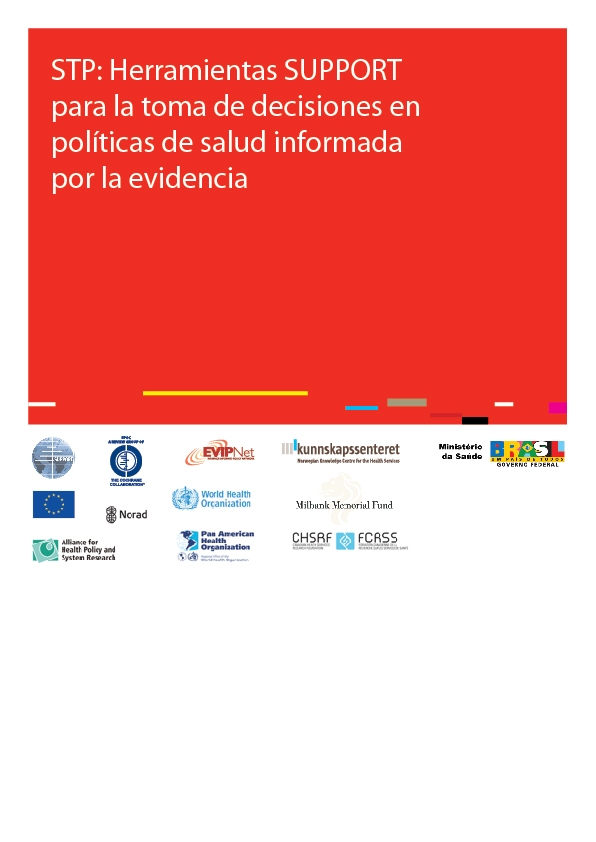 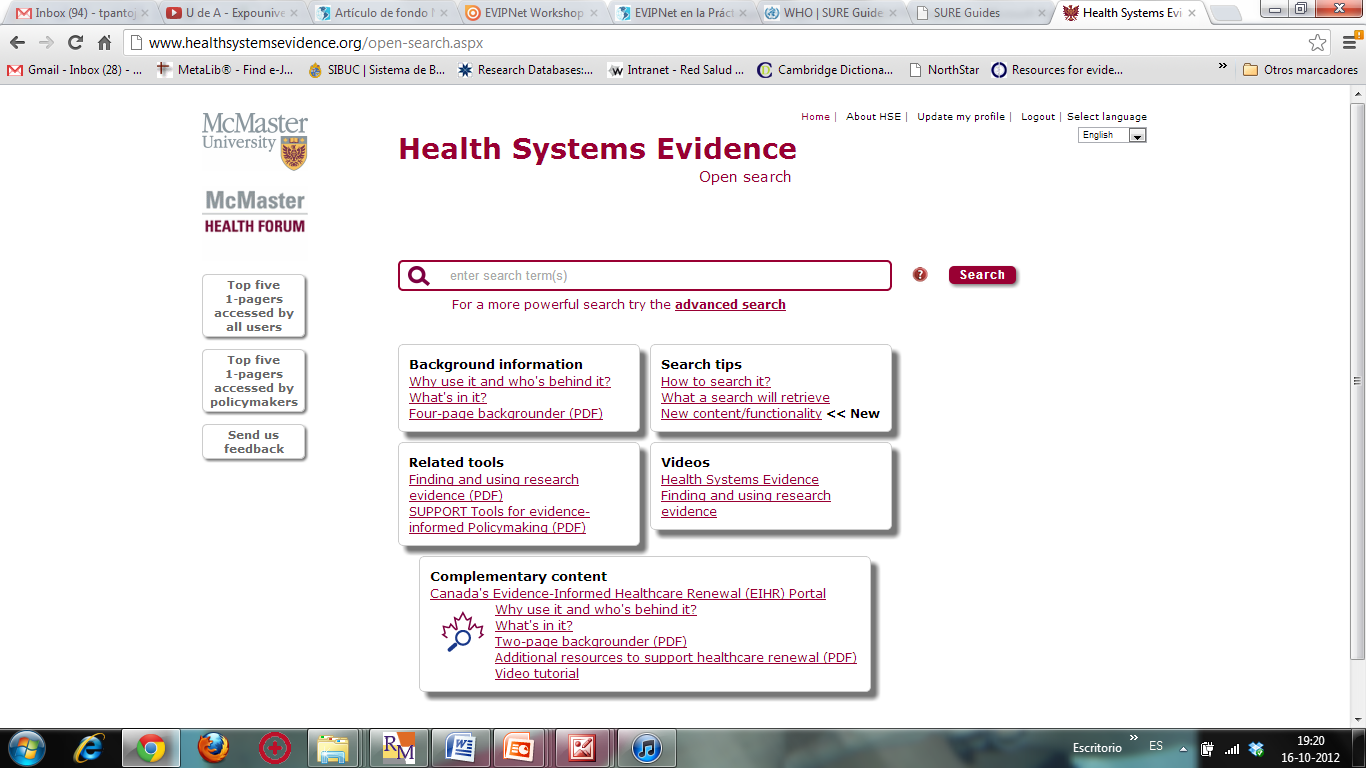 Products: briefs & dialogues
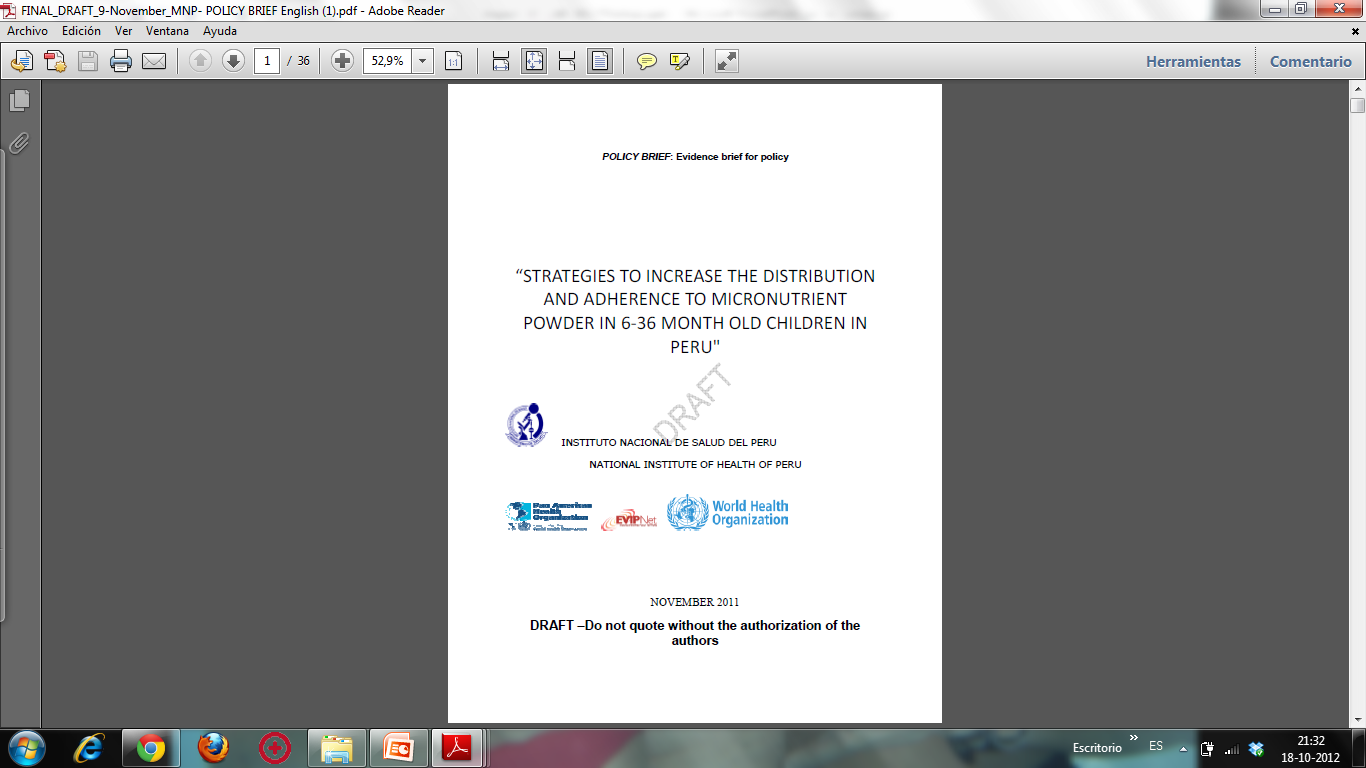 Dissemination
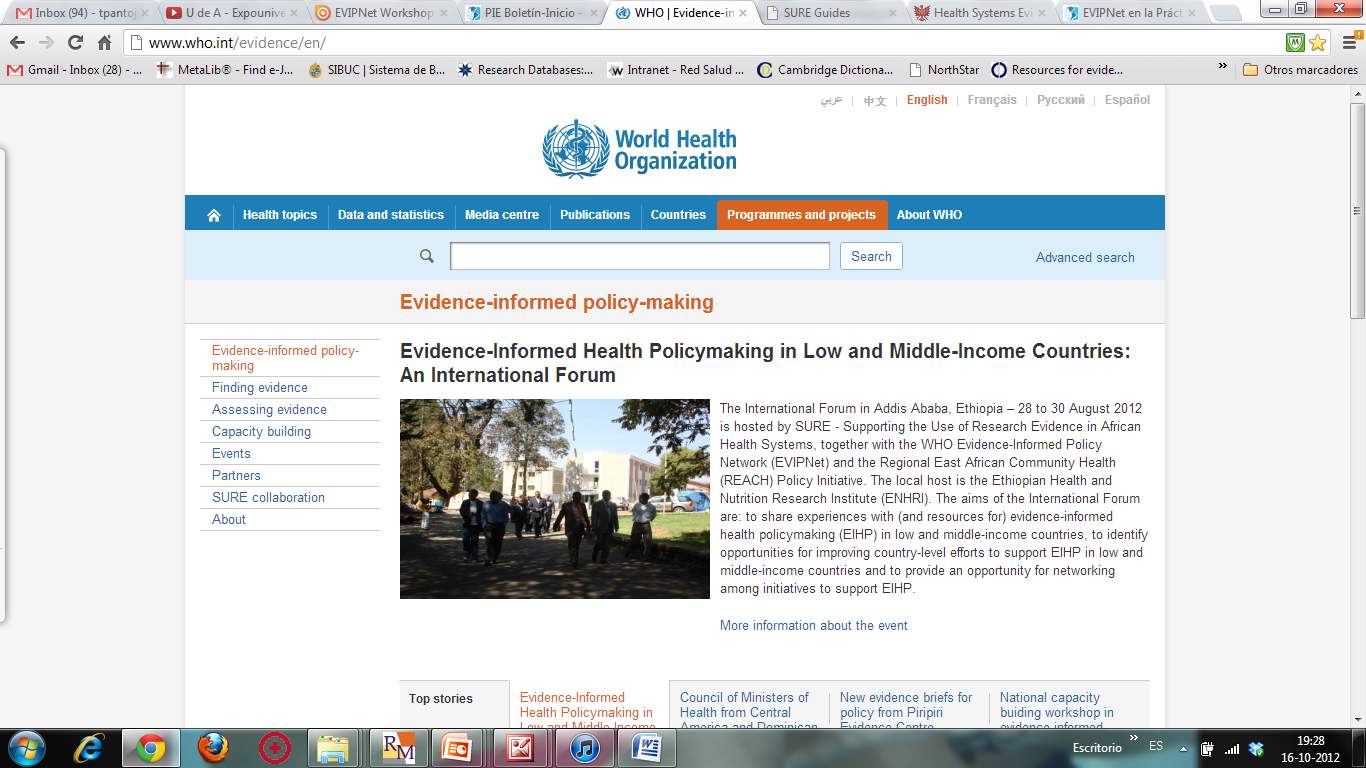 EVIPNet en las Américas
Países del lanzamiento de EVIPNet 2007
Argentina
Bolivia
Brasil
Chile
Costa Rica
Colombia
Mexico
La Frontera
Paraguay
Puerto Rico
Trinidad y Tobago
2012
En ejecución   

Intención

Otras plataformas 
de TC
http://www.paho.org/portalinvestigacion/evipnet
http://www.evipnet.org/php/index.php
Impact evaluation
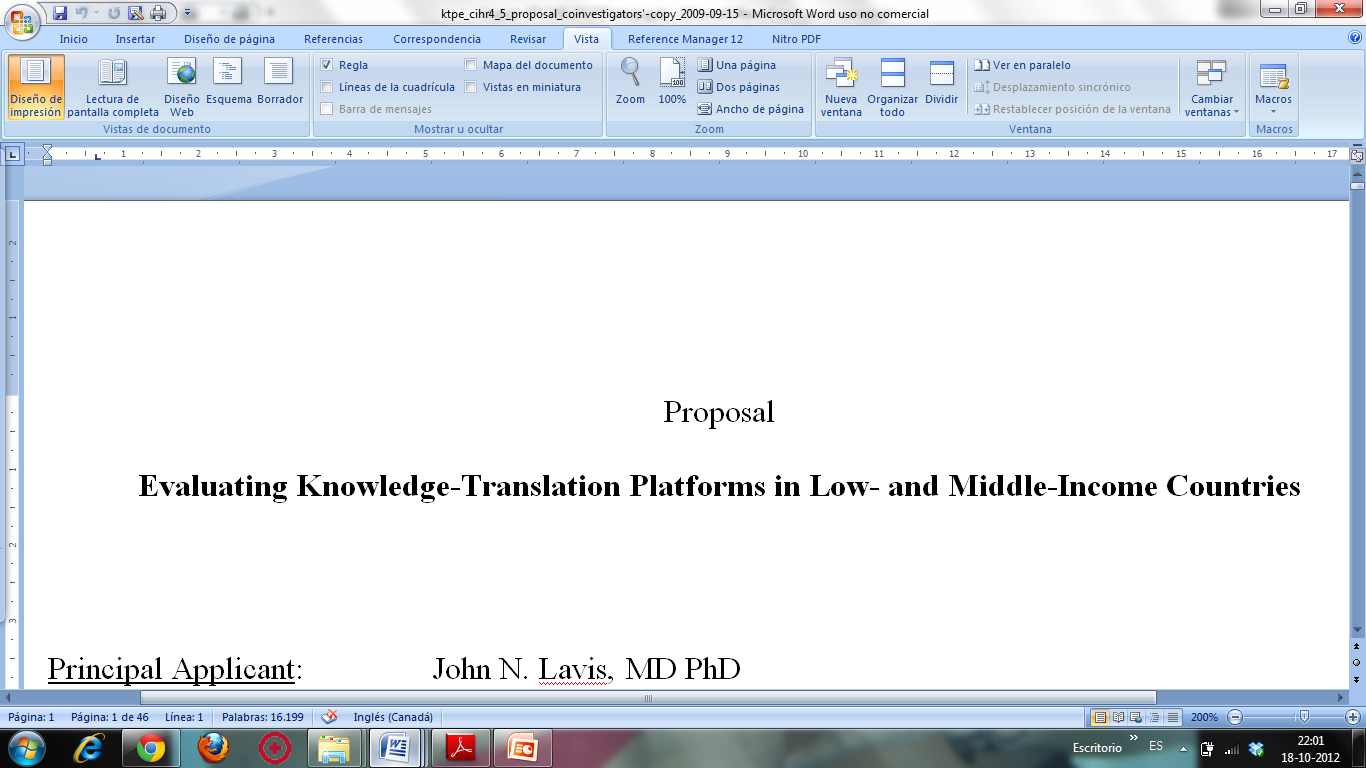 Challenges 1
Sustainability
At national and regional levels (e.g. national EVIPNet teams, EVIPNet Secretariat & Resource Group)
Financial sustainability: who is the responsible/accountable?
New products/activities
Going beyond evidence briefs & policy dialogues (e.g. rapid response units)
Involvement of civil society, the media
Global evidence versus local decisions
What are the core competences in a EVIPNet team
Challenges 2
Impact versus Knowledge Translation (KT)
Knowledge Management & Communication (KMC) versus KT